Human Effects on Lithosphere
Urbanization
The spreading of urban development into natural habitat. 
Results in loss of forest/habitat, increase of disease, increase of pollution
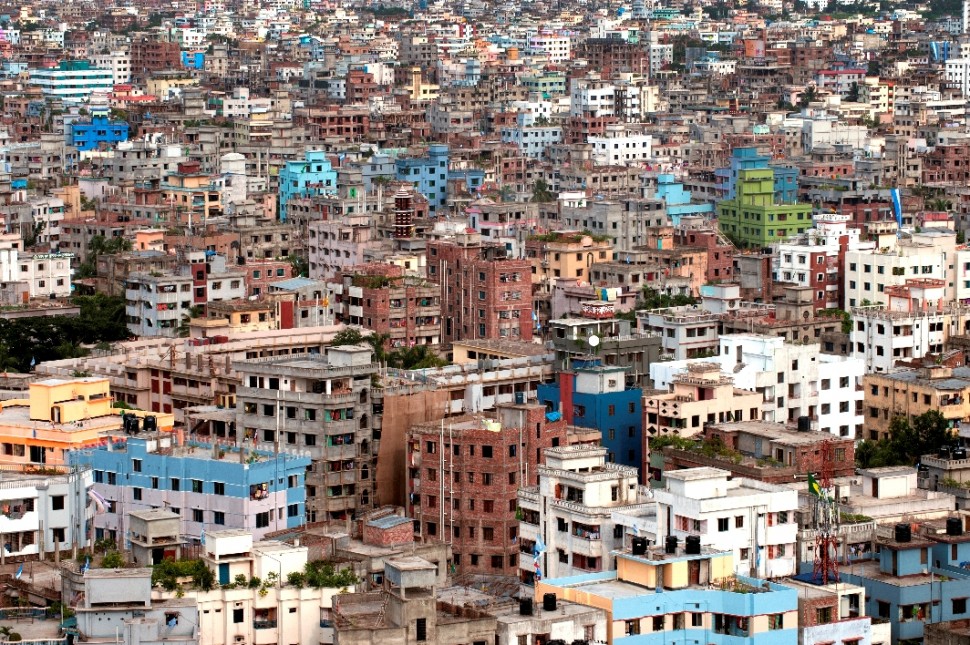 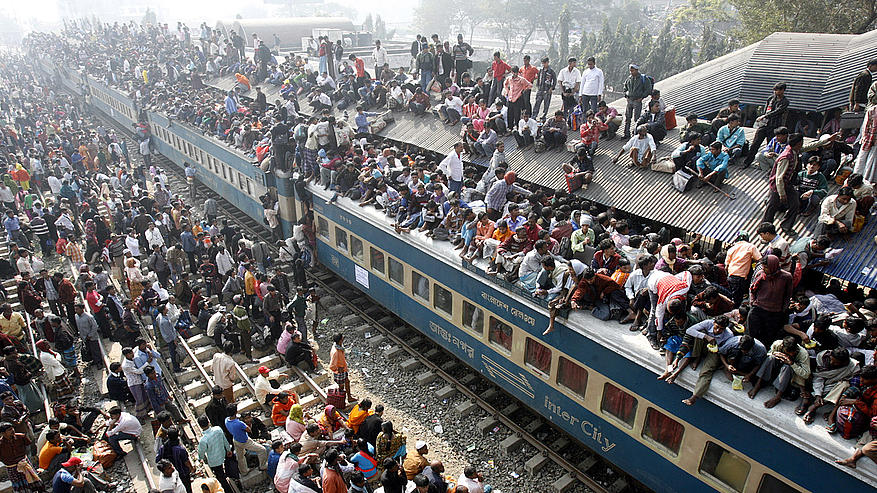 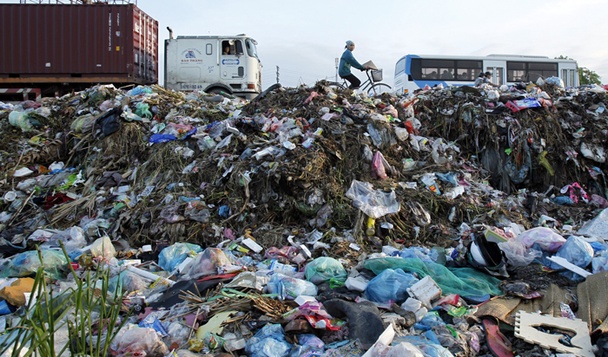 http://video.ft.com/2922152208001/Smog-blankets-Shanghai/World
Mining
Surface mining – remove huge amounts of overlying soil and rock, completely changes landscape.  
Underground mining – less disruptive to surface, but water seeping through can dissolve toxic metals into water systems. 
Reclamation – restoring land to original contours and replanting vegetation
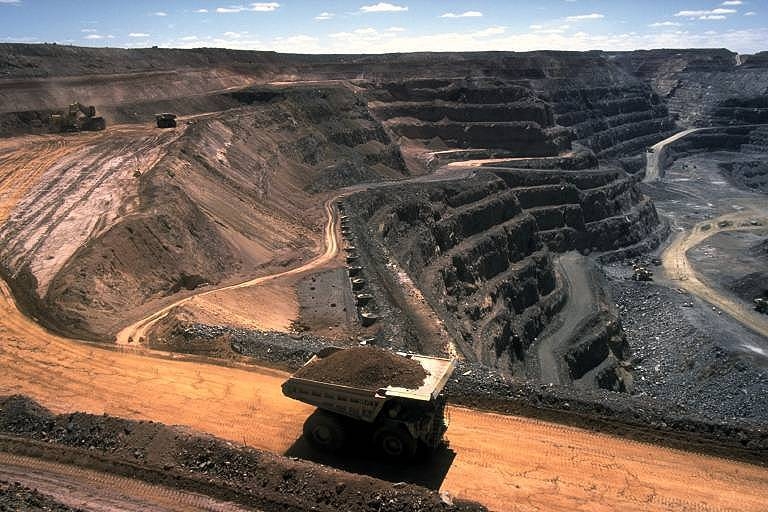 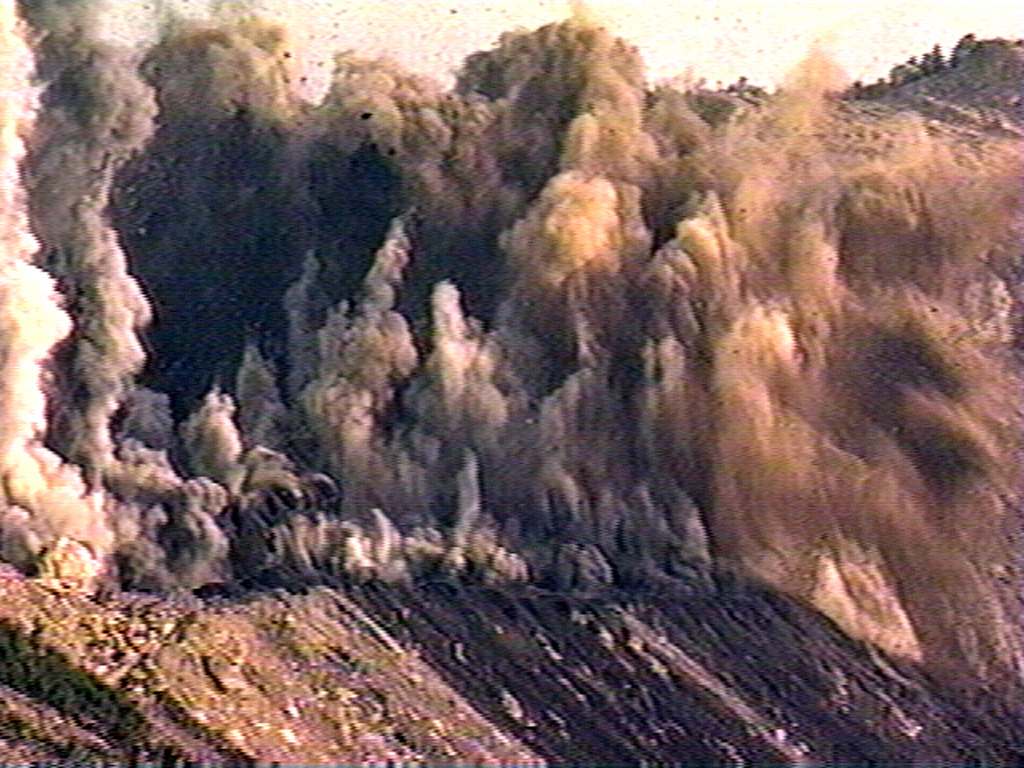 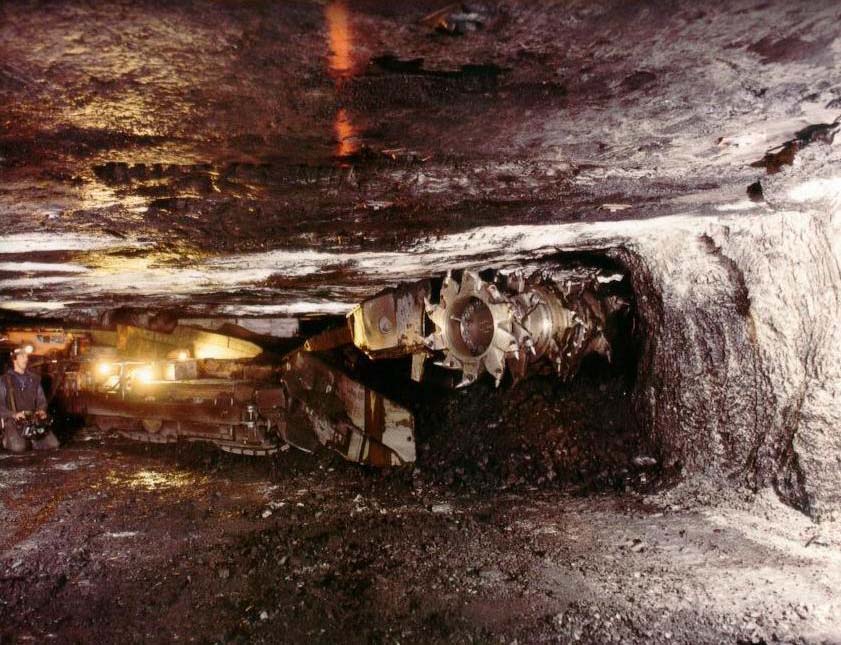 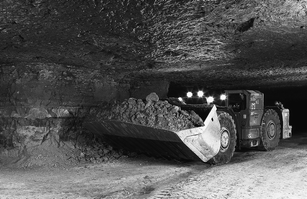 Agriculture
A spread in farmland had resulted in severe deforestation
Misuse and overuse of pesticides and herbicides 
Carried into water systems to cause pollution
Causes extreme erosion, with topsoil taking thousands of years to replace
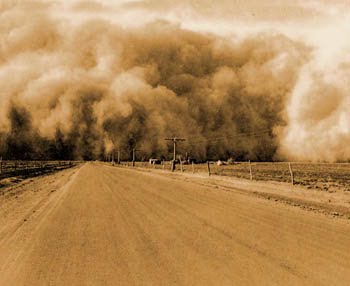 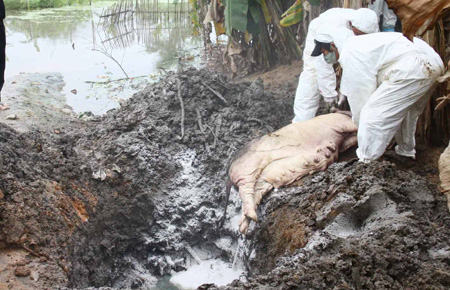 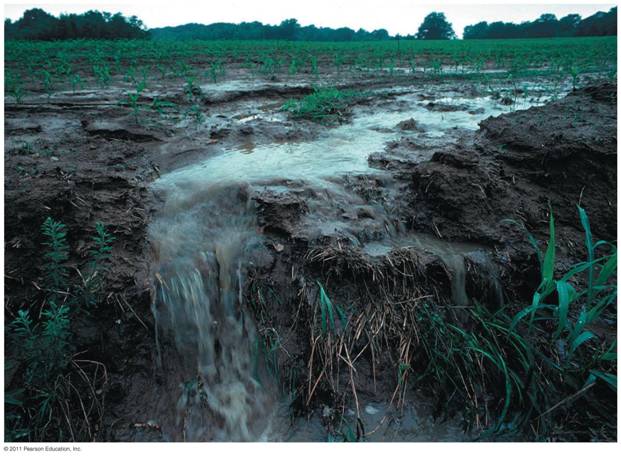 http://www.history.com/topics/dust-bowl/videos#america-black-blizzard
http://video.pbs.org/video/2247092322/
https://www.youtube.com/watch?v=GJxb7CY13uc
Deforestation
Destruction of forested land
Often involves clear-cutting: complete removal of trees.
Results in massive erosion, landslides, and clogging of nearby water systems.
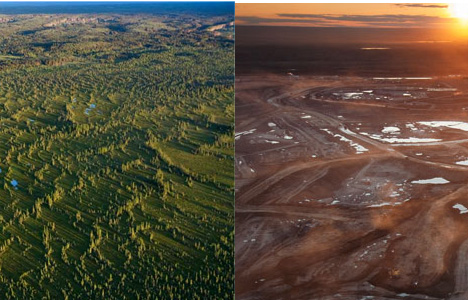 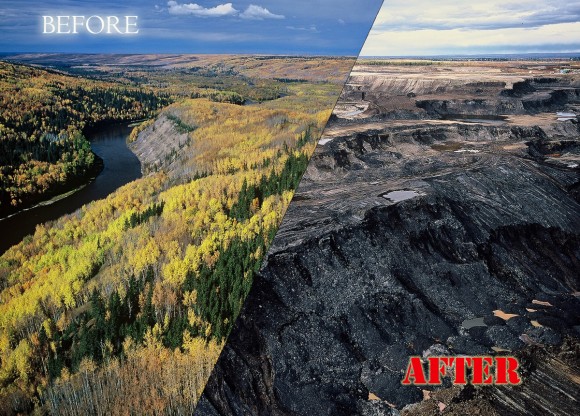 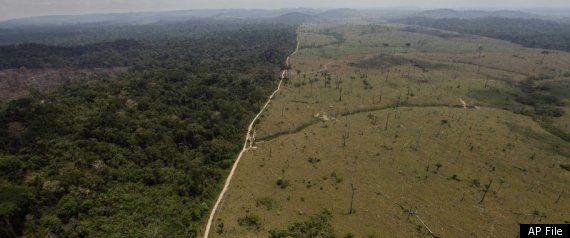 Shorelines and Mountainsides
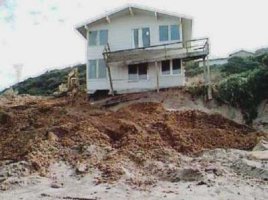 Increased habitation on shorelines is resulting in rapid deterioration and erosion. Pollution continues to destroy natural wildlife and habitat. 
Mountainsides are becoming continuously weaker with tree-removal and land clearing, resulting in disastrous landslides.
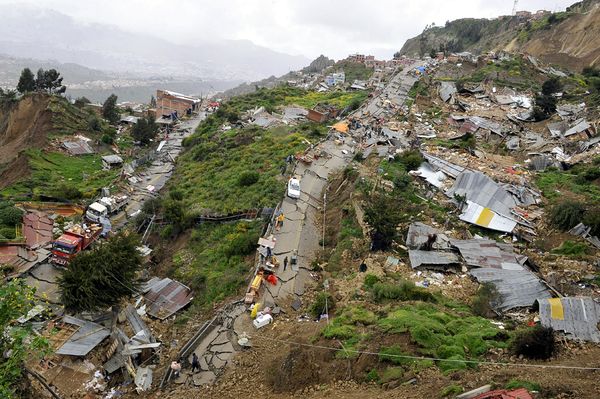 WHAT CAN WE DO?
Reclamation for mining
Bioremediation – use of bacteria and other organisms to clean up toxins
Landfills to properly dispose of waste
Protective barriers to rebuild shorelines and mountains, and stabilize remaining areas
Ways We Get Energy
Traditional Energy
Harvesting
Taken from surface
Crops, wood, feces, peat
Peat: layer of soggy Earth made of decomposing organic materials
Mining
Removing materials below surface
Coal* and Uranium
Drilling
Long narrow tube into Earth’s crust
Natural gas*, oil*, petroleum*
*Fossil fuel
energy source formed over thousands of years
Types of Alternate Energy
Solar
Water
Geothermal
Wind
Nuclear
Solar Power
From sun
Use panels
Water
Water spins turbines which run generators
Generators produce electricity = Hydroelectric!
Geothermal
From Earth’s internal heat
Harvest steam and hot water
Wind
Wind cranks turbines which produce electricity


All of the country’s
energy needs could
be met if we set up 
wind farms in 
N. and S. Dakota 
and Texas!
Nuclear
Breaking atoms and using radioactive elements
Makes the most energy at the greatest risk
www.youtube.com/watch?v=rvAJ_u3Q0Hw 
Chernobyl was a nuclear power plant that exploded in 1986. It send deadly radioactive materials into the air. Within days the radioactive cloud spread all across Europe and western Asia. 
The radioactivity caused a large increase in cancer and mutations
The video has some footage from the scene
Campaign
Working with a partner, devise an advertising campaign that lets people in the US know about the harmful effects of one of the topics covered.
Elements of the campaign:
Think of a catchphrase
Pick a celebrity spokesperson
Decide where will you advertise and why?
Make an advertisement 
For background information, provide
Main reasons 
Effects of activity
Possible alternatives
Letter to the Public
What the problem is
What should be done
Recommended course of action